일본의 성문화
대구대학교 일본어일본학과
22355677 김례원
차례
1 일본의 종교와 문학 속 성의식

2 일본의 춘화

3 일본의 유곽과 남색

4 현대 일본인의 성의식
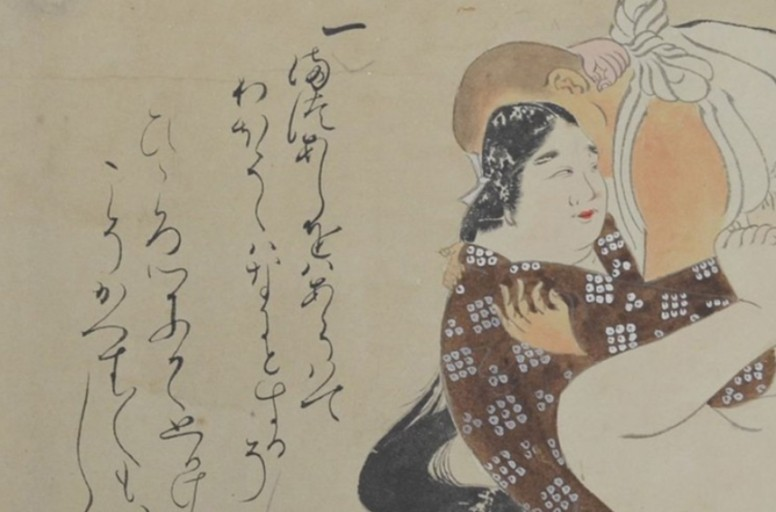 1) 일본의 종교와 문학 속 성의식
종교와 문학 속의 성의식
한국인에 비해 자유롭고 활달 → 종교의 영향


불교의 여러 종파+신도 → 성애에 아주 관용적
종교와 문학 속의 성의식
곤세이사마

도호쿠 지방의 후케노유 온천에 있음
손님이 봉납한 것
‘곤세이’ → 남자의 성기를 본땄음
자식을 바라는 부부, 순산을 바라는
여성이 참배하거나 봉납
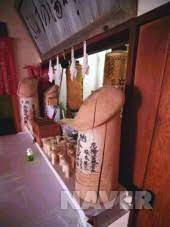 종교와 문학 속의 성의식
여성의 출입금지를 나타내는
결계석
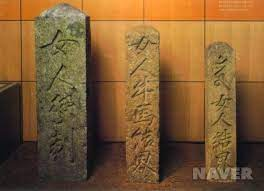 종교와 문학 속의 성의식
사음계에서 구체적으로 지적하지
않은 남색 행위를 자연스럽게 행해옴
→ 성애에 대해 관대
    여장을 한 남성과 성행위
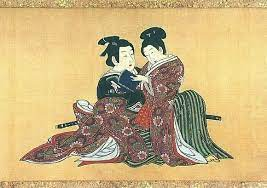 종교와 문학 속의 성의식
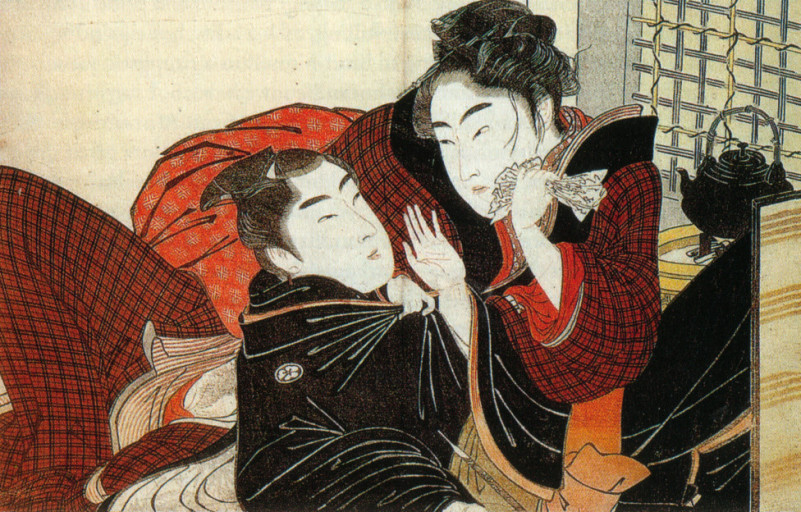 종교와 문학 속의 성의식
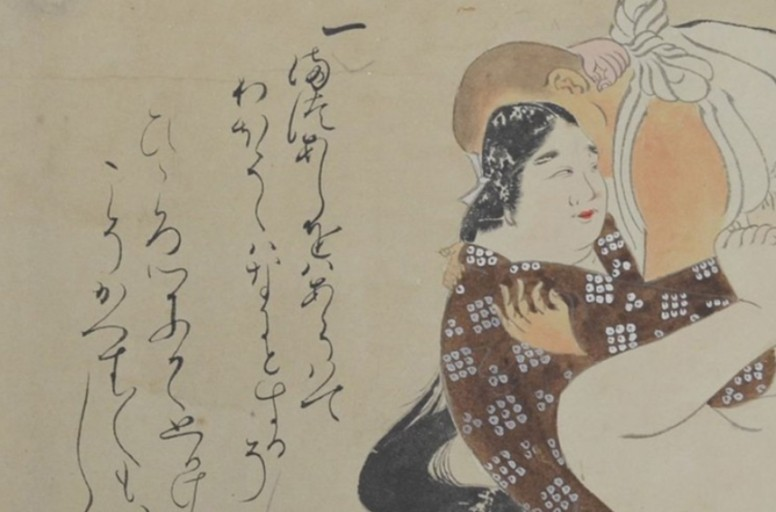 종교와 문학 속의 성의식
일본 고유 민족신앙 ‘신도’ 역시 성애에 대해 노골적

『고지키(古事記, こじき)』
『니혼쇼키(日本書紀, にほんしょき)』
→ 이자나기노미코토(여러 신들의 원조)와 이자나미노미코토(여신)의 최초의 부부 교합 묘사
종교와 문학 속의 성의식
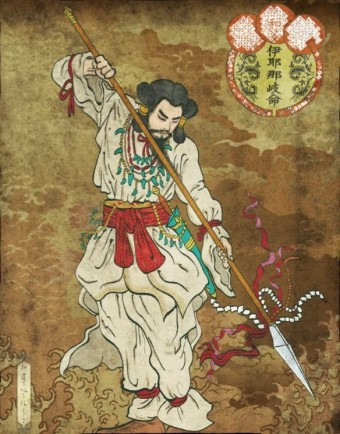 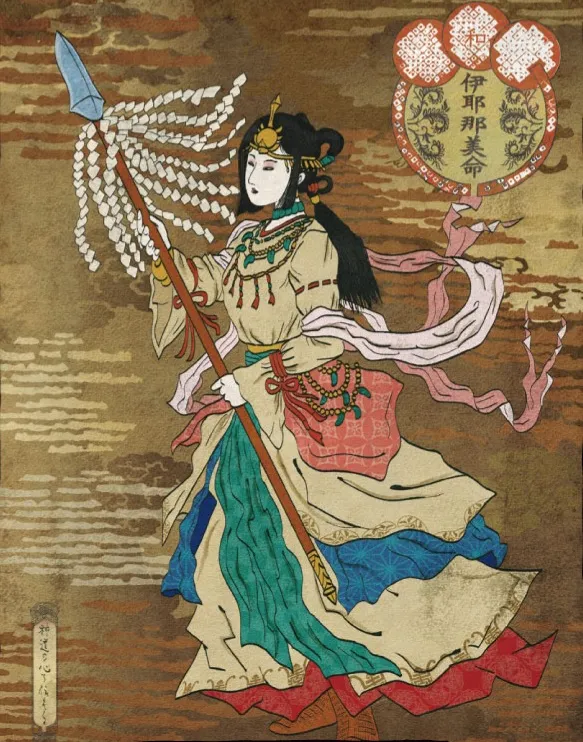 이자나기노미코토
이자나미노미코토
종교와 문학 속의 성의식
일본엔 성에 관한 파격적인 소재를 다루는 문학이 다소 존재
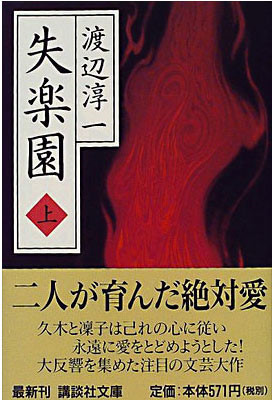 와타나베 준이치 - 실락원

중년 남녀의 불륜을 담고 있는 책
종교와 문학 속의 성의식
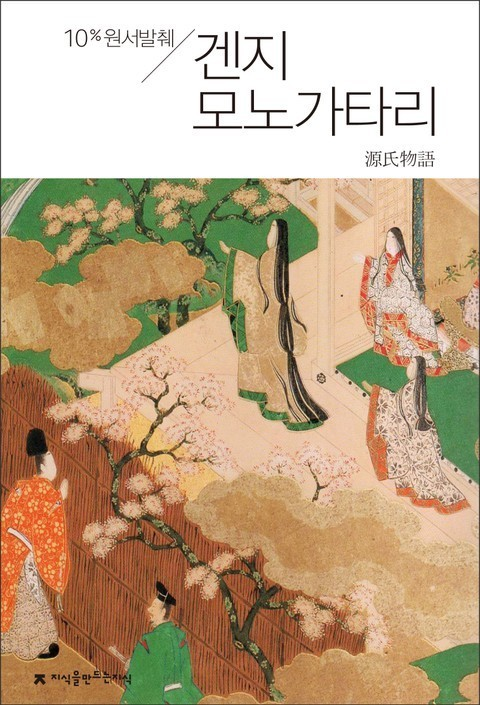 겐지모노가타리

많은 여성들과 주인공 ‘겐지’의 사랑 이야기

그의 일생과 자손들의 이야기
종교와 문학 속의 성의식
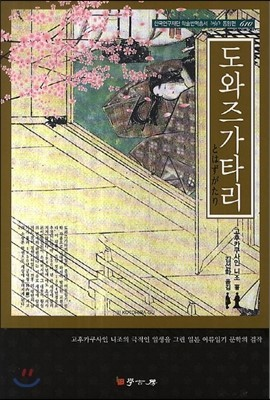 도와즈가타리 - 고후카쿠사인 니조

일본 중세여성의 사랑과 성, 의상문화, 종교관 등 여자의 일생과 관련하여 다채롭고 풍부한 일본문화가 응축
종교와 문학 속의 성의식
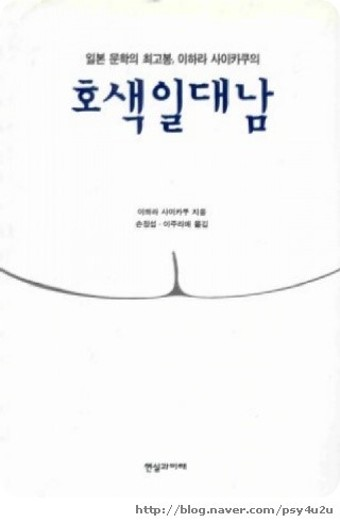 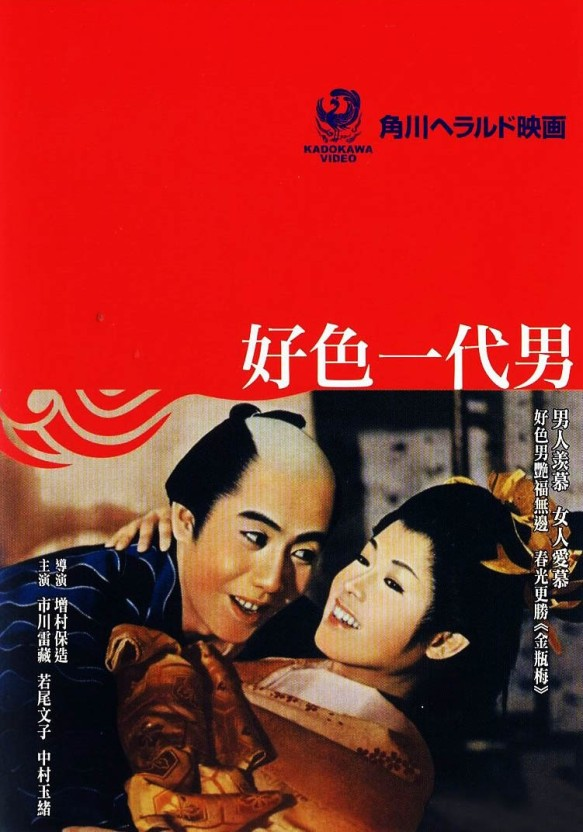 호색일대남 - 이하라 사이카쿠

색을 유난히 밝히는 주인공 요노스케의 일편단심 호색의 일생 일대기
종교와 문학 속의 성의식
메이지유신 이후 문학에도 서양의 영향이 밀려옴
→ 정신과 육체를 분리, 정신적 사랑을 이상적인 사랑으로 제시
→ 육체의 욕망에 의한 남녀관계 = 저급한 사랑
종교와 문학 속의 성의식
가장 큰 영향을 미친 것
→ 서양의 사상/문학에 접하기 쉬운 지식인 청년들, 교육 받은 여성(특히 영향 받기 쉬웠음)

새로운 연애 상대로 부상 → 여학생
1890년 후반 - 여학생이 소설의 영웅으로 종종 등장
→ 상대와 육체관계를 맺고 새로운 연애에 좌절하는 여성
종교와 문학 속의 성의식
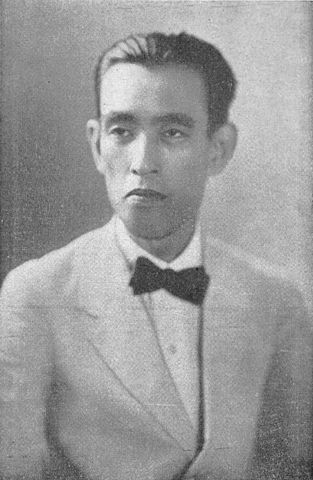 나가이 카후(지식인 청년)
종교와 문학 속의 성의식
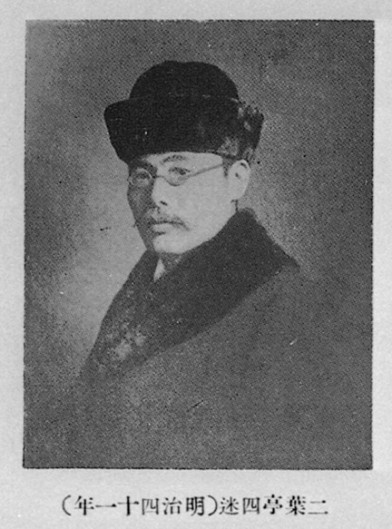 후타바테이 시메이(지식인 청년)
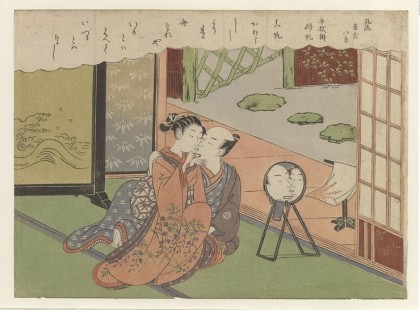 2) 일본의 춘화
춘화
남녀의 직접적인 성 풍속 장면을 소재로 한 풍속화

춘화도 또는 운우도라고도 하였으며, 중국에서는 주로 춘궁화라고 불림

 ‘남녀교합지상이나 ‘남녀상교지형을 노골적이고 선정적으로 묘사하여 춘흥을 즐기거나 성욕을 촉진시키는 최음을 목적으로 그려짐
춘화
일본의 에도시대에는 우키요에라는 풍속화가 크게 유행

유곽이나 게이샤를 주제로한 춘화가 많음
춘화
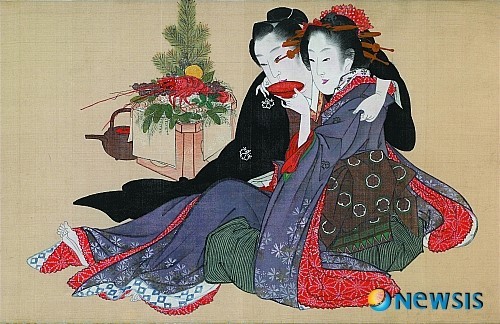 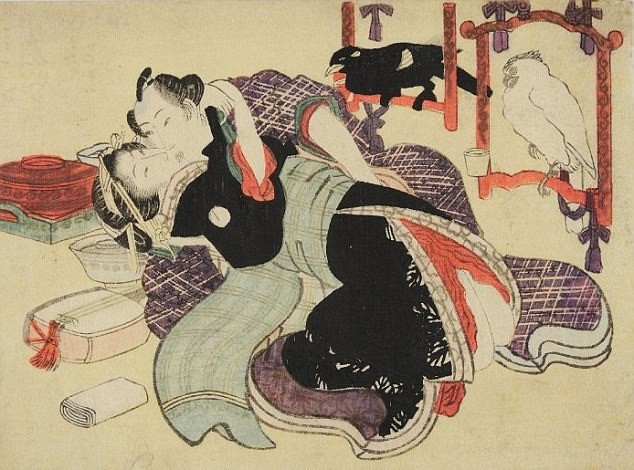 우키요에
춘화
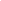 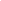 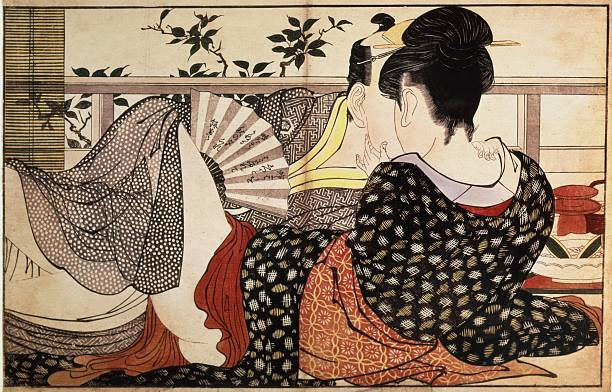 제목: 찻집의 2층에서
 (춘화첩<우타마쿠라> 중 찻집의 2층에서)

화가: 기타가와 우타마로
춘화
제목: 진시
(청루십이시 속 시리즈 중 진시)

화가:기타가와 우타마로
춘화
[R18] shunga 細見美術館　春画展（前期）　「肉筆画」
(호소미미술관 춘화전(전기)「육필화」)
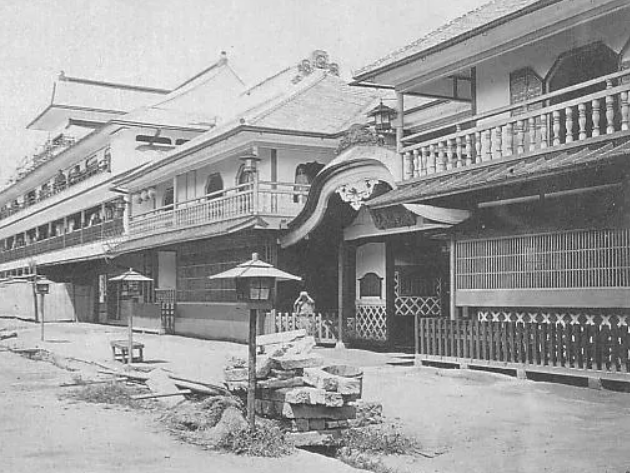 3) 일본의 유곽과 남색
유곽과 남색
유곽 : 일제강점기 일본에 의해 조선에 조성된 또는 국가의 허가 또는 묵인을 받아 성매매 영업을 하는 업소나 집결지를 가리키는 성매매장소

유곽의 성 판매 여성은 강제 성병 검진 제도, 등록제도에 의해 관리되었다.
유곽과 남색
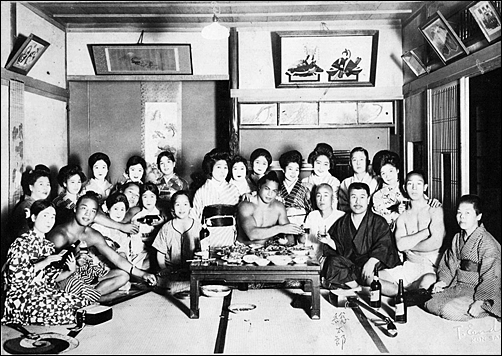 유곽과 남색
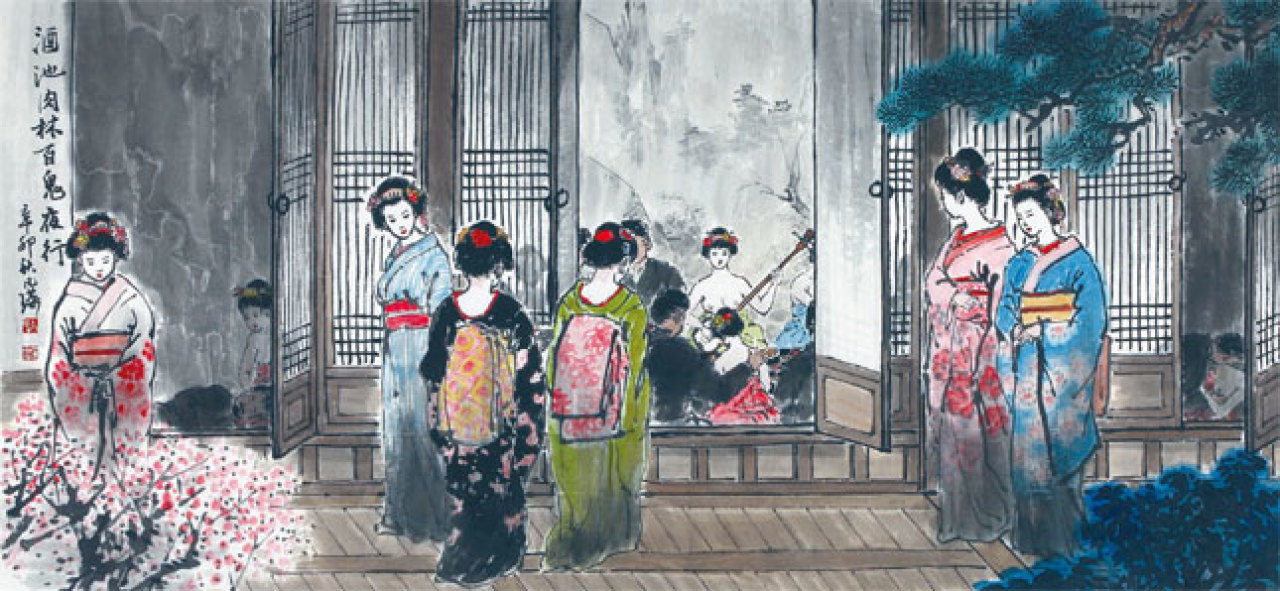 유곽과 남색
유곽은 16세기 후반, 도요토미의 치세 하에서 오사카, 교토 등에 처음 출현
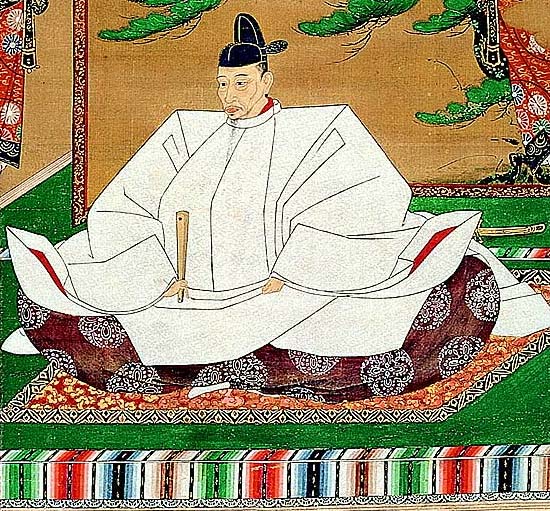 유곽과 남색
오이란
 옛 일본에서 존재한 매춘 직업
 유곽에서 일하는 유녀들 중 최상위 계급인 유녀
게이샤
 일본의 전통적인 기생
 요정이나 연회석에서 술을 따르고 전통적인 춤, 노래로 술자리의 흥을 돋우는 직업을 가진 여성
유녀와 남색
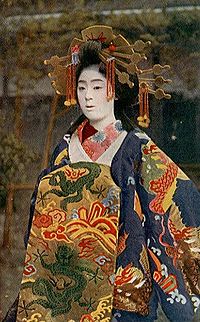 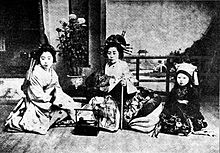 오이란
유곽과 남색
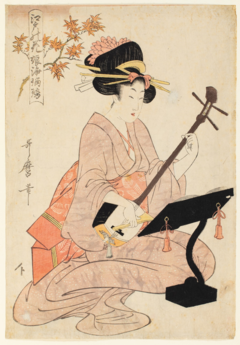 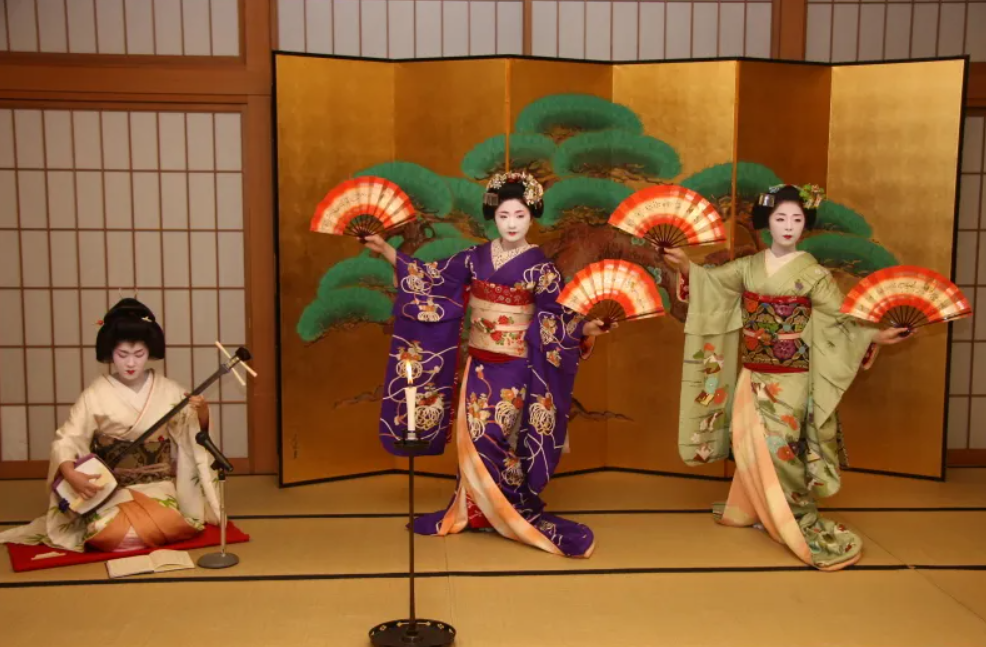 게이샤
유곽과 남색
일본 메이지 전후, 요시와라 유곽, 창부(유녀)의 삶
유곽과 남색
남색
 헤이안 시대 때부터 행해져온 소년애

 
헤이안 시대에서 성행한 불교에서 불교 교리상 여성과의 관계가 금기시 되었기에 스님들로부터 소년애가 유행
유곽과 남색
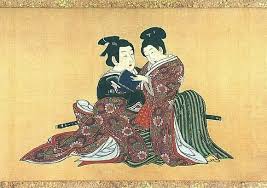 유곽과 남색
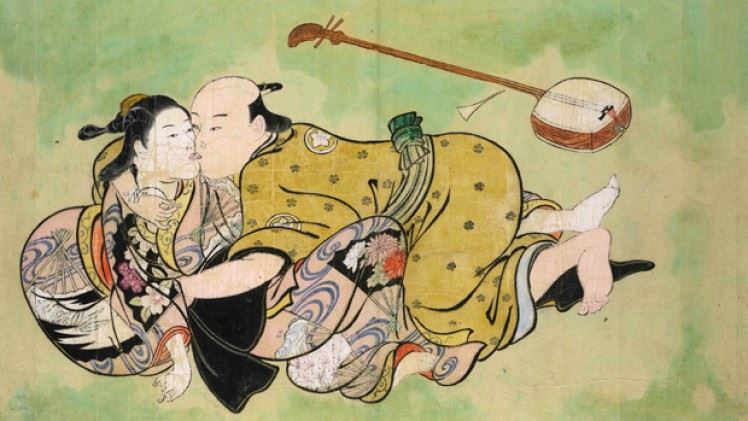 유곽과 남색
온나가타(女形)
 당시 일본에선 전통극인 가부키에서 여성 대신 소년이 여자 역할

 일반 대중들 사이에서 상당한 인기를 누려 현대의 가부키에서도 등장
유곽과 남색
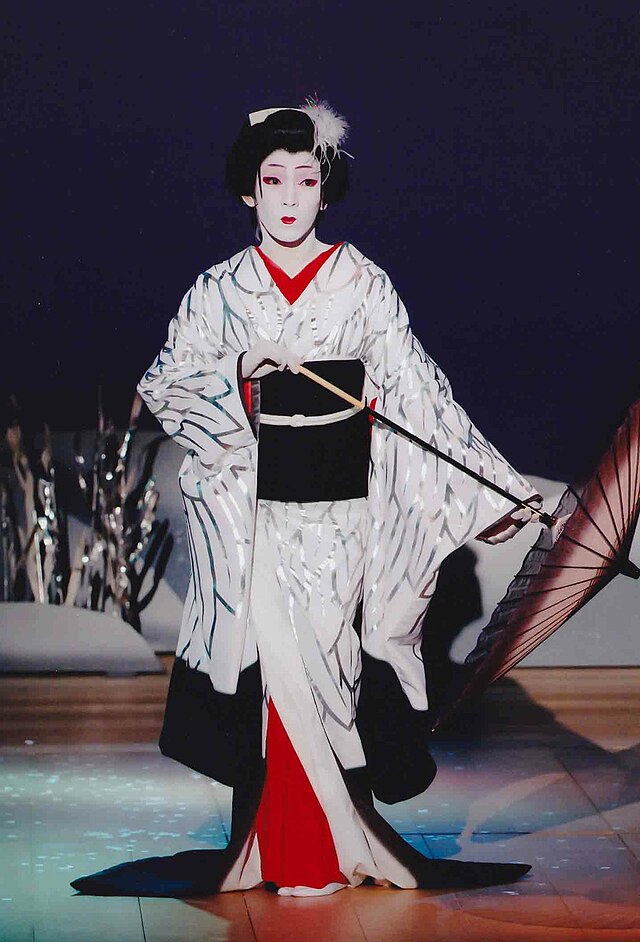 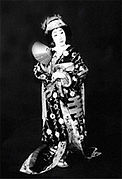 온나가타
유곽과 남색
메이지 유신 정권 이후 점점 인기가 식어가며 동성애를 금기시하는 서양의 기독교 문화가 들어오며 남색 x
유곽과 남색
일본 남색. 남성 간의 동성연애를 최고로 여겼었던 과거 일본의 충격적인 문화였던 와카슈도
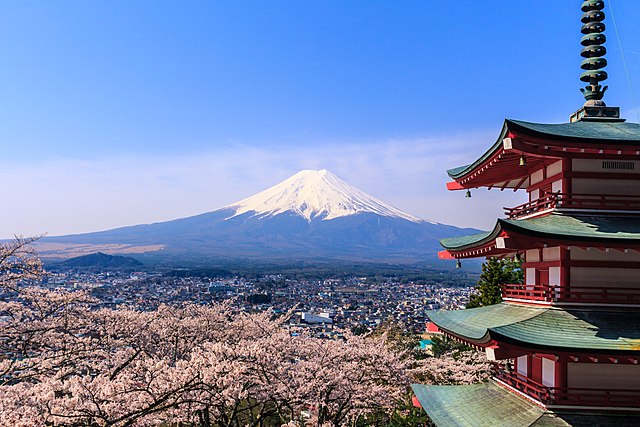 4) 현대 일본인의 성의식
현대 일본인의 성의식
현대일본인의 성 저연령화
 21세기 현재 일본 사회는 성의 저연령화, 매매 춘화, 원조교제 등 성에 대한 많은 문제점이 존재

40~60대의 중장년층 보다 16세~30대의 젊은층이 성에 대해 관대한 경향
현대 일본인의 성의식
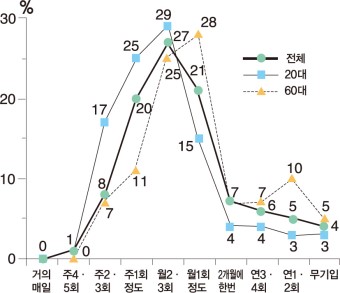 현대 일본인의 1년간 성행위 빈도
현대 일본인의 성의식
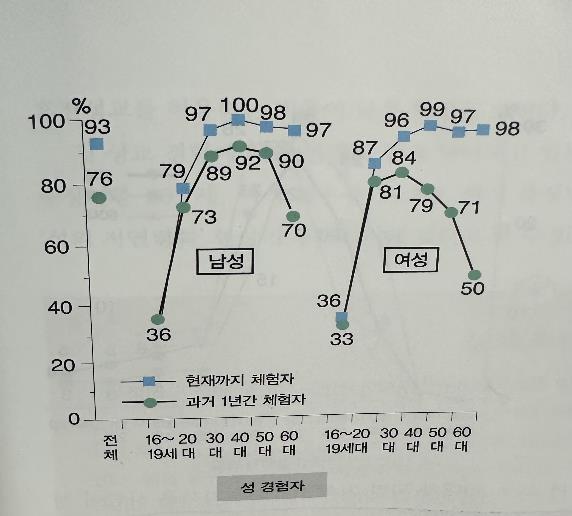 과거에 비해 젊은층의 성 경험이 많아짐
현대 일본인의 성의식
첫 성교에 대한 연령
 첫 성교 경험에 대한 연령이 낮아지고 있음

젊은층 남성 - 18.8세
젊은층 여성 - 20.3세
현대 일본인의 성의식
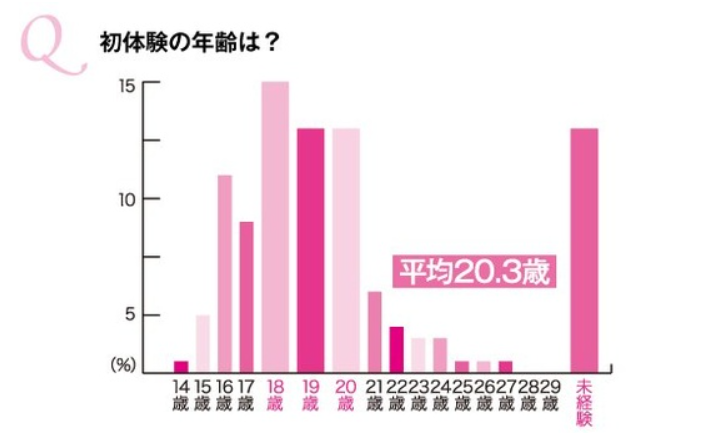 첫경험의 나이는?
일본 여성 평균
16~20세에 가장 많음
현대 일본인의 성의식
[#어쩌다어른] 성진국 일본에는 '이것'까지 있다?! 일본의 개방적인 성문화 A to Z
감사합니다.

일본어일본학과 22355677 김례원